Urban youth inc. 20th anniversary celebration
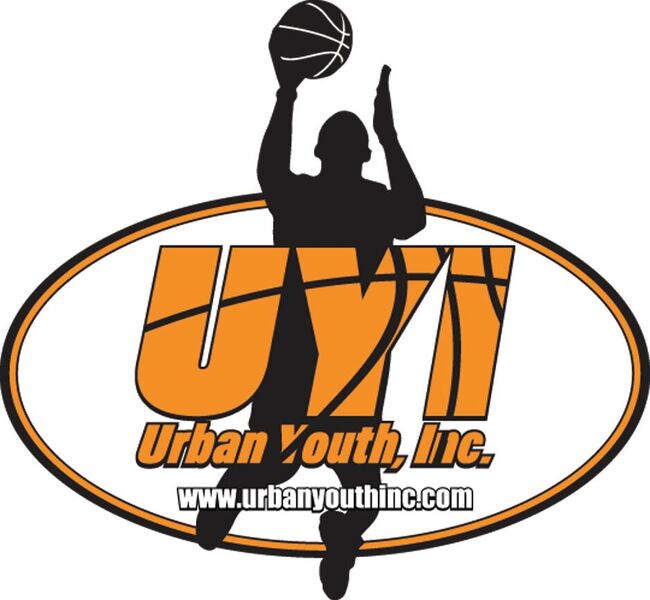 November 9, 2017
program
Welcome                       Pastor devin park

UYI Anniversary video

Award presentations to 9 groups

Closing remarks                Mark P. Sills
UYI Video
https://youtu.be/iWM2PXTRwp8
Mark’s First mentors
Major Hairston

Maurice and Juanita Pritchett

Ted blunt

Robert vanderhost
first mentors
Major Hairston

Principal-drew pyle elementary
CO-Founder-DE youth sports athletic association
Inductee-dsu sports hall of fame
first mentors
Maurice Pritchett

Principal-Bancroft middle school
Founder-pritchett associates
Founder kappa basketball league
Inductee-dsu sports hall of fame
first mentors
Maurice and Juanita Pritchett

co-founders-Pritchett associates
Educators-Christina school district
first mentors
Ted blunt

Wilmington City council president

Central office Administrator-Wilmington, new castle county, Red clay school districts

Co-founder de youth sports athletic association

N.a.i.a. Olympic trials basketball team

Inductee-de blue/gold basketball hall of fame
first mentors
Robert vanderhost

Assistant director-Wilmington housing authority
Inductee-dsu athletic hall of fame
Member- Dsu 1,000 points club
browns boys club mentors
Gilbert Jackson

Richard johnson

Mike miller

Kenny hynson

John triplett, sr
Browns boys club
Gil Jackson
Executive director-browns boys club
Former Coach-U Penn
Browns boys club
Rich Johnson
Executive Director-browns boys club
Athletic director-ferris school
Browns boys club
Mike miller
Assistant athletic Director and basketball coach
Head Coach-Howard High School
Browns boys club
Kenny hynson
Star Player-Cheyney univ
DE Basketball hall of fame
Browns boys club
John Triplett, sr
Membership director
Howard high school
Stan hill
Darin Kellam
Wayne parson
Tena Gladney
Curtis clack
Howard high school
Stan hill
Darin Kellam
Wayne parson
Tena Gladney
Curtis clack
City of Wilmington
Kevin F. Kelley, sr
Rashid mustafa
Romain alexander
Bunny miller
U’gundi Jacobs
Kenneth jackson
Glen Hamilton
Karoyn fitzgerald
Wilmington city council
Former councilman 
 norman m. oliver

City council president
  hanifa Shabazz

City council member
 zanthia Oliver
Key supporters
Stan waterman
Linda tucker
Herman Holloway, jr
Harold ingram
Enid Wallace simms
Edythe Pridgen
Afro American hall of fame
Betty and ron park
Marilyn monk
Curtis Watkins
De basketball hall of fame
Uyi coach participants
Steve haman
Larry Bryant
Keith strand
John Armstrong
Ty taylor
Robert brown
Kevin jones
Terence judge
Eugene allen
Uyi coach participants
James price
Tracy Howell
Jamal perkins
Lamar cooper
Karen waters
Marcus Thompson
Donald haman
Tyrone perry
Neil webster
Ralph Dorsey
George polydore
Urban youth inc. partners
William and Chrissy williams

Assistant directors-uyi
Urban youth inc. Partners
Norman Winston

Assistant director-uyi
James h. sills, jr James h sills, iii
First African American mayor-city of Wilmington
Professor emeritus university of Delaware
Proud Member-kappa alpha psi

President-M&F Bank, Durham, nc
Former Cabinet secretary-state of de